Chronic Multi-Symptom Illness and OEF/OIF/OND Veterans
Lisa McAndrew, PhD
Nyasanu Barbee, PhD
Outline
What are Medically Unexplained Symptoms?
Medically Unexplained Symptoms
Physical symptoms with no adequate medical explanation
Physical symptoms that are common across comorbid diagnoses (e.g. headaches)
Unexplained Symptoms are Common in the U.S. Population
Healthy adults report an average of 20 symptoms a week (Egan & Beaton,1987).
Over a 3-year period, 38% of patients seen in primary care report common physical symptoms (e.g. headaches). 80% are unexplained or psychological (Kroenke, 1989).
When do unexplained symptoms become a problem?
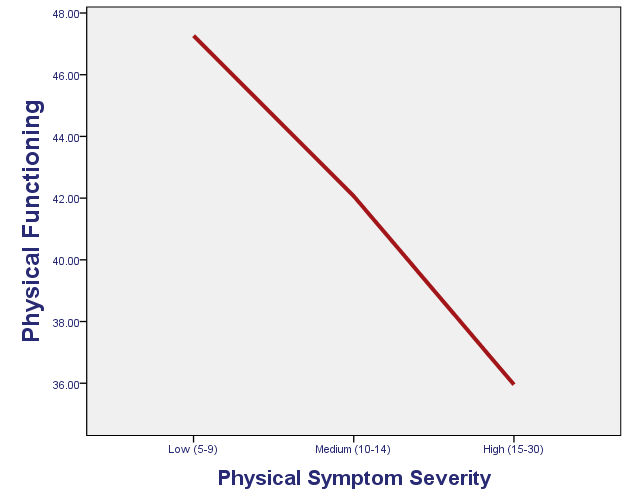 Labels
Chronic Multi-Symptom Illness
1 or more chronic symptoms (≥6 months) from at least 2 of 3 categories (fatigue, mood-cognition, and musculoskeletal)
If each case-defining symptom is rated as severe, 
the case is severe.
(Fukuda, et al., 1998)
Medically Unexplained Symptoms and Chronic Multi-symptom Illness
Medically unexplained symptoms are physical symptoms with no known cause or common across diagnoses
Medically unexplained symptoms are common and experienced by most of us regularly
Chronic Multi-symptom Illness is a label used to identify clinically relevant levels of medically unexplained symptoms
Case Example
“Sam”
Case Example – “Sam”
24 year old OEF/OIF Veteran
Chronic Fatigue
Chronic Pain (joints and muscles)
Short-term memory/concentration
Depression/PTSD
Case Example – “Sam”
Reduced Activities
Unemployment
Social Withdrawal
Frustration
Hopelessness
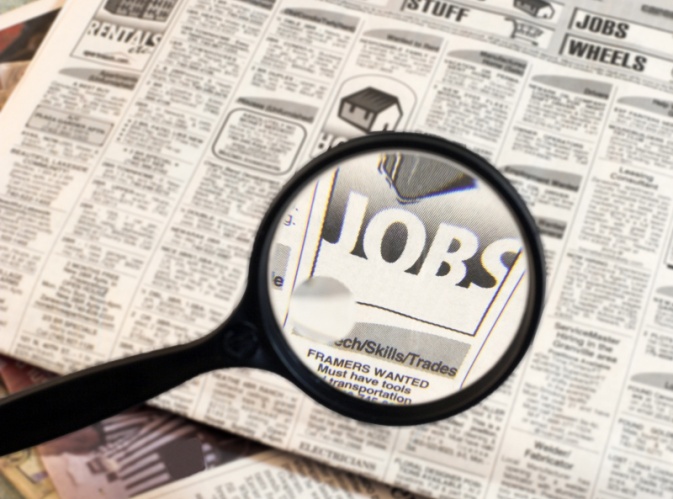 Case Example – “Sam”
Revolving Door
“Misunderstood”
Provider Frustration
What can we do?
The Importance of Chronic Multi-Symptom Illness in Veterans
Combat and Physical Symptoms
Gulf War Veterans
Approximately 30% of Gulf War Veterans are afflicted with CMI (Fukuda, 1998; Wolfe, 2002). 
Gulf War Veterans continue to have symptoms 10 years after the end of the war (Blanchard, 2006; Ozakinci, 2006).
Gulf War Veterans
Gulf War Veterans have significantly more disability than Gulf War-era Veterans. (Voelker, 2002). 
24,409 Gulf War Veterans have been awarded disability compensation through the VA (VA, 2011).
The Prevalence and Impact of Chronic Multi-Symptom Illness among OEF/OIF/OND Veterans
OEF/OIF/OND
Over two and a half million OEF/OIF soldiers have been deployed with 30% having more than one deployment.
Many of these soldiers have endured complex psychological and physical challenges. 
E.g. 90% of soldiers reported being shot at (Hoge, 2004) and 99% of OEF/OIF Veterans reported an exposure to an environmental toxin (McAndrew, 2012).
OEF/OIF/OND
The focus of research for OEF/OIF Veterans has been on PTSD and mTBI. (Department of Defense Task Force on Mental Health, 2007)
IOM report on Gulf War Illness (2013) reports an increase in CMI among OEF/OIF Veterans from pre to post deployment.
CMI among OEF/OIF Veterans
Hoge et al. (2007) found 10% of a sample of 2,863 US soldiers who deployed to Iraq had “high” physical symptoms.
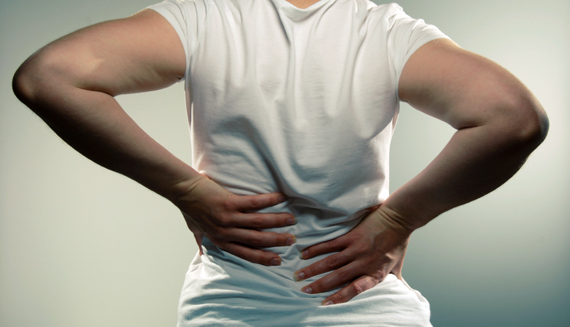 CMI among OEF/OIF Veterans
Horn et al. (2006) found UK soldiers deployed to Iraq did not report increased prevalence of symptoms, fatigue, and poorer self-assessed health compared to soldiers not deployed. 
Same study population did not find an increase in mental health symptoms among Iraq War Veterans.
Chronic Multisymptom Illness (OEF/OIF)
(McAndrew, et al., 2012; Data from the HEROES study)
Is it PTSD?
CMI
Neither  CMI nor PTSD
40.4%
38.9%
Severe CMI
5.0%
PTSD
7.8%
5.6%
2.2%
(McAndrew, et al., 2012)
CMI is related to poorer Function
(McAndrew, et al., 2012; HEROES Study)
SF-36 Scores
* All differences between means are clinically and statistically significant
Rates of Chronic Fatigue Syndrome among OEF/OIF Veterans seen at the WRIISC
Health Function of WRIISC Patients: Comparison of OEF/OIF Veterans with CFS as compared to Gulf War Veterans with CFS*controlling for PTSD symptoms
CMI and OEF/OIF Veterans
There are little data on the rates and impact of CMI on OEF/OIF/OND Veterans.
The little data out there suggests that CMI is a significant problem for OEF/OIF/OND Veterans.
Understand and apply assessment strategies.
High Comorbidity
PTSD68.2% (232/340)
16.5%
6.8%
42.1%
12.6%
Chronic Pain81.5% (277/340)
Persistent Post-concussive Symptoms (PPCS)
66.8% (227/340)
(Lew, et al., 2009)
Assess Veterans for CMI or other Medically Unexplained Symptoms
http://www.healthquality.va.gov/mus/mus_sum.pdf
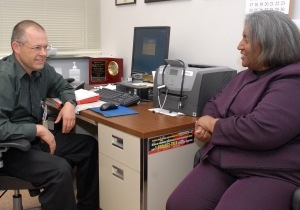 Beliefs about CMI
Shared Beliefs Lead to Improved Self-Management
(Phillips, et al., 2011)
Beliefs May be More Similar Than Previously Thought
43% of Gulf War Veterans with CMI seen at the WRIISC report that the nature of their illness is both physical and psychological.
How Do You Develop Shared Beliefs?
Small Changes Can Lead to Improved Communication
Cause?
Stress, Depression, PTSD
Physical Symptoms
Focus on Goals
Veterans goals are to improve the quality of their daily life, social relationships, vocation, etc. (McAndrew, et al. 2013).
Practitioners need to acknowledge patients’ symptoms and functional impairments first and slowly work with patients to set goals to improve quality of life.
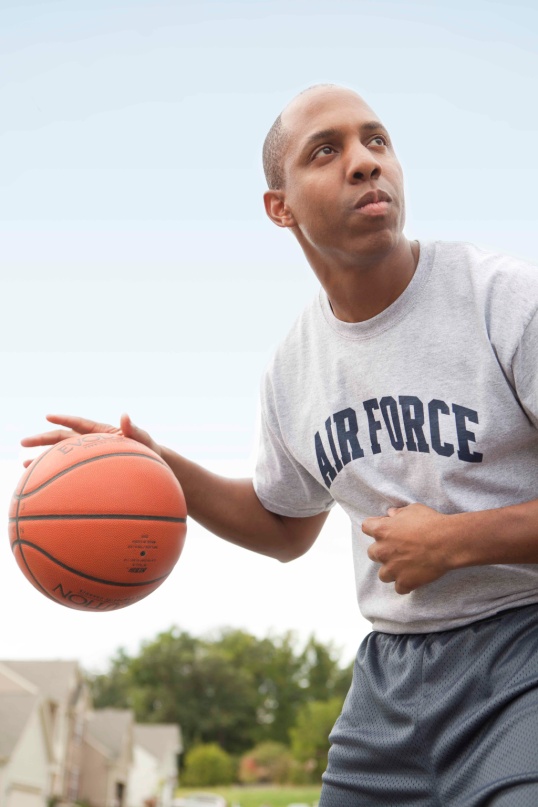 Case Example – “Sam”
24 year old OEF/OIF Veteran
Chronic Fatigue
Chronic Pain (joints and muscles)
Short-term memory/concentration
Depression/PTSD
Case Example
Assessment
Conclusions
Thank you
Any Questions?




www.WarRelatedIllness.va.gov
800-248-8005
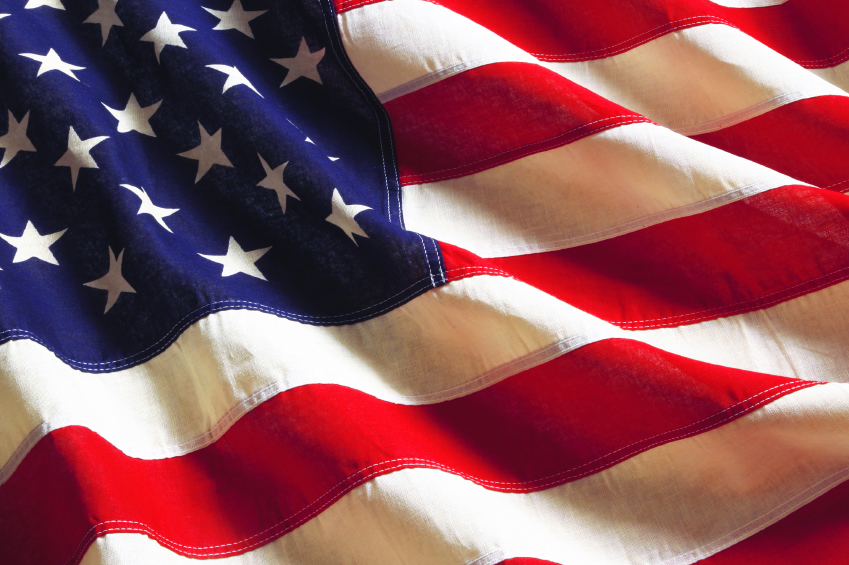